3rd Grade
Number Sense Review
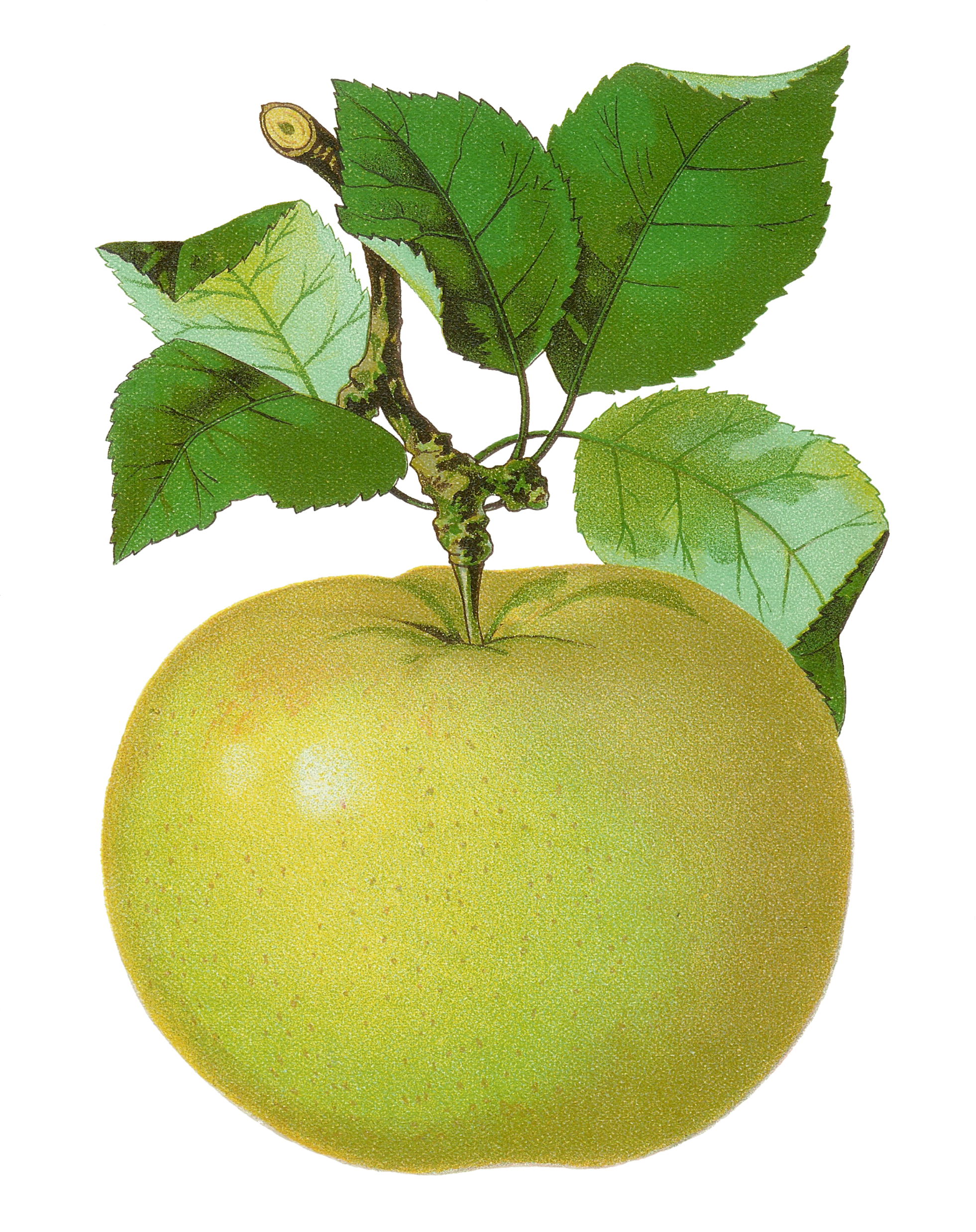 created by
The Curriculum Corner
Find the number in word form.
268
a. two hundred sixty-eight
b. two hundred and sixty-eight
c. two hundred eighty-six
Try again!
Click here to go back to the problem.
Good thinking!
Click here to go to the next problem.
Find the number in word form.
6,234
a. six thousand, two hundred thirty-three
b. six thousand, two hundred thirty-four
c. six thousand, three hundred, thirty-four
Try again!
Click here to go back to the problem.
Awesome!
Click here to go to the next problem.
Find the number in word form.
9,082
a. nine thousand, eighty-twelve
b. nine thousand, eight hundred two
c. nine thousand, eighty-two
Try again!
Click here to go back to the problem.
Way to go!
Click here to go to the next problem.
Find the number in standard form.
five hundred thirty-nine
a. 593
b. 539
c. 509
Try again!
Click here to go back to the problem.
Very good!
Click here to go to the next problem.
Find the number in standard form.
seven thousand, two hundred fifty
a. 7,255
b. 7,252
c. 7,250
Try again!
Click here to go back to the problem.
Perfect!
Click here to go to the next problem.
Find the number in standard form.
two thousand, ninety-eight
a. 2,098
b. 2,908
c. 2,980
Try again!
Click here to go back to the problem.
Way to go!
Click here to go to the next problem.
Find the value of the underlined number.
831
a. 300
b. 30
c. 3
Try again!
Click here to go back to the problem.
Way to go!
Click here to go to the next problem.
Find the value of the underlined number.
2,804
a. 2,000
b. 200
c. 20
Try again!
Click here to go back to the problem.
Way to go!
Click here to go to the next problem.
Find the value of the underlined number.
6,713
a. 1,000
b. 100
c. 10
Try again!
Click here to go back to the problem.
Way to go!
Click here to go to the next problem.
Find the missing numbers.
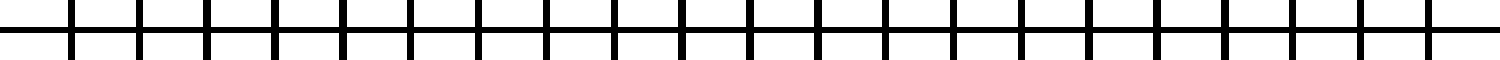 47
40
45
a. 43, 44, 48
b. 41, 43, 48
c. 41, 44, 48
Try again!
Click here to go back to the problem.
Way to go!
Click here to go to the next problem.
Find the missing numbers.
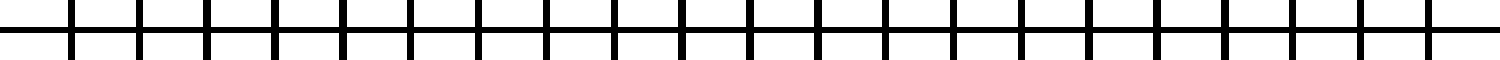 84
70
80
a. 72, 76, 88
b. 71, 79, 85
c. 72, 78, 86
Try again!
Click here to go back to the problem.
Way to go!
Click here to go to the next problem.
Find the missing numbers.
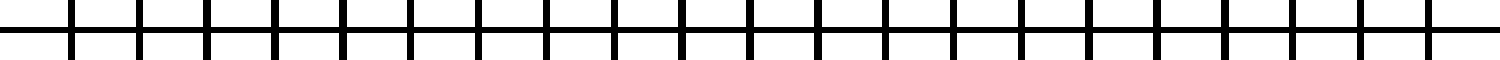 50
40
30
15
a. 15, 30, 65
b. 20, 35, 60
c. 20, 35, 55
Try again!
Click here to go back to the problem.
Way to go!
Click here to go to the next problem.
Find the number.
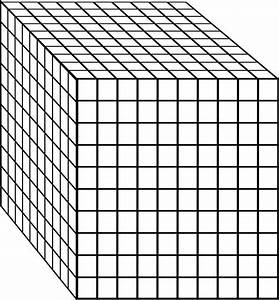 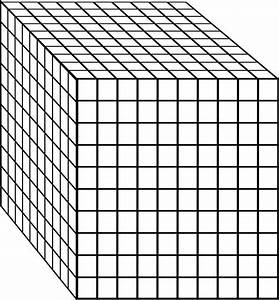 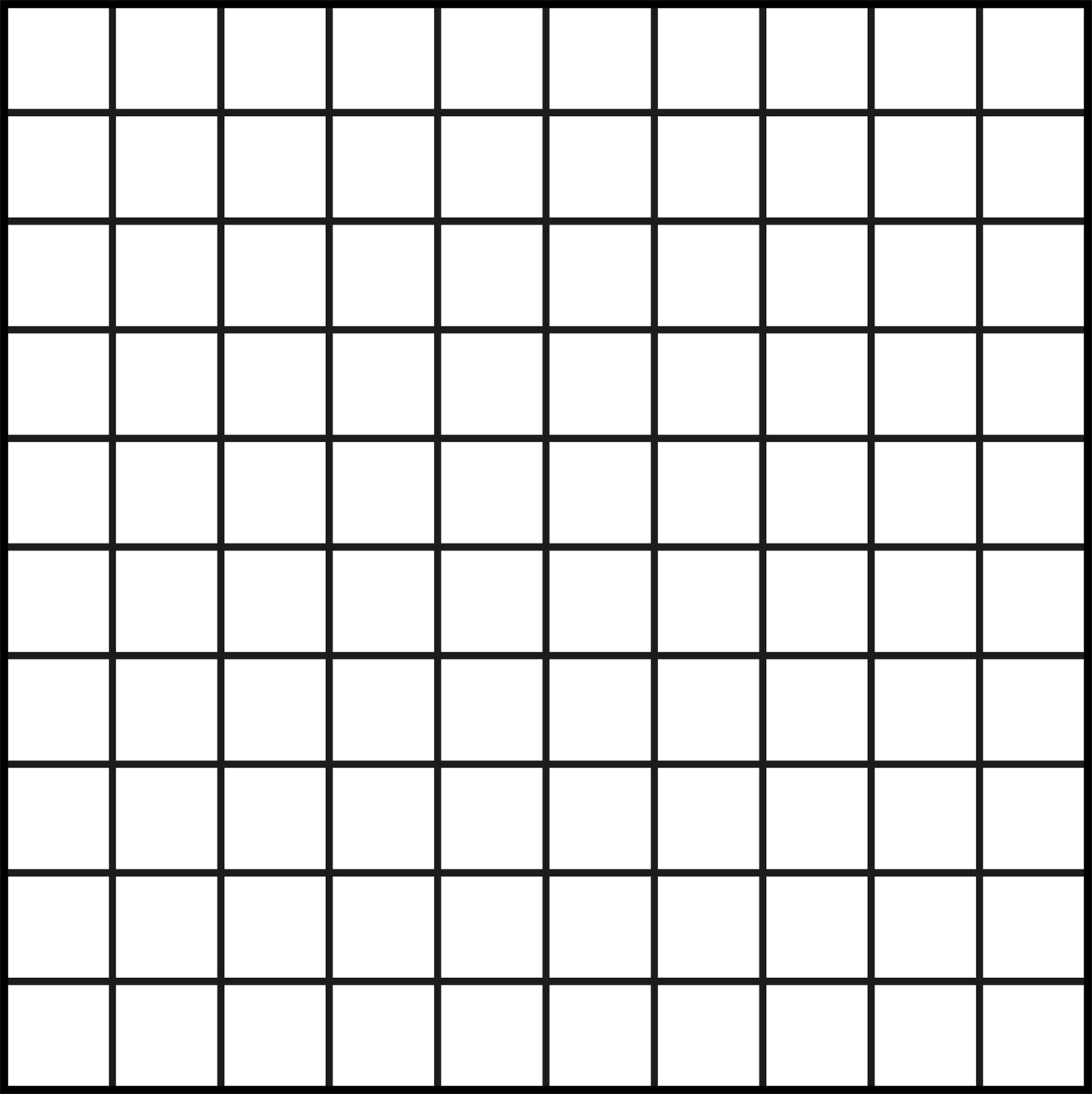 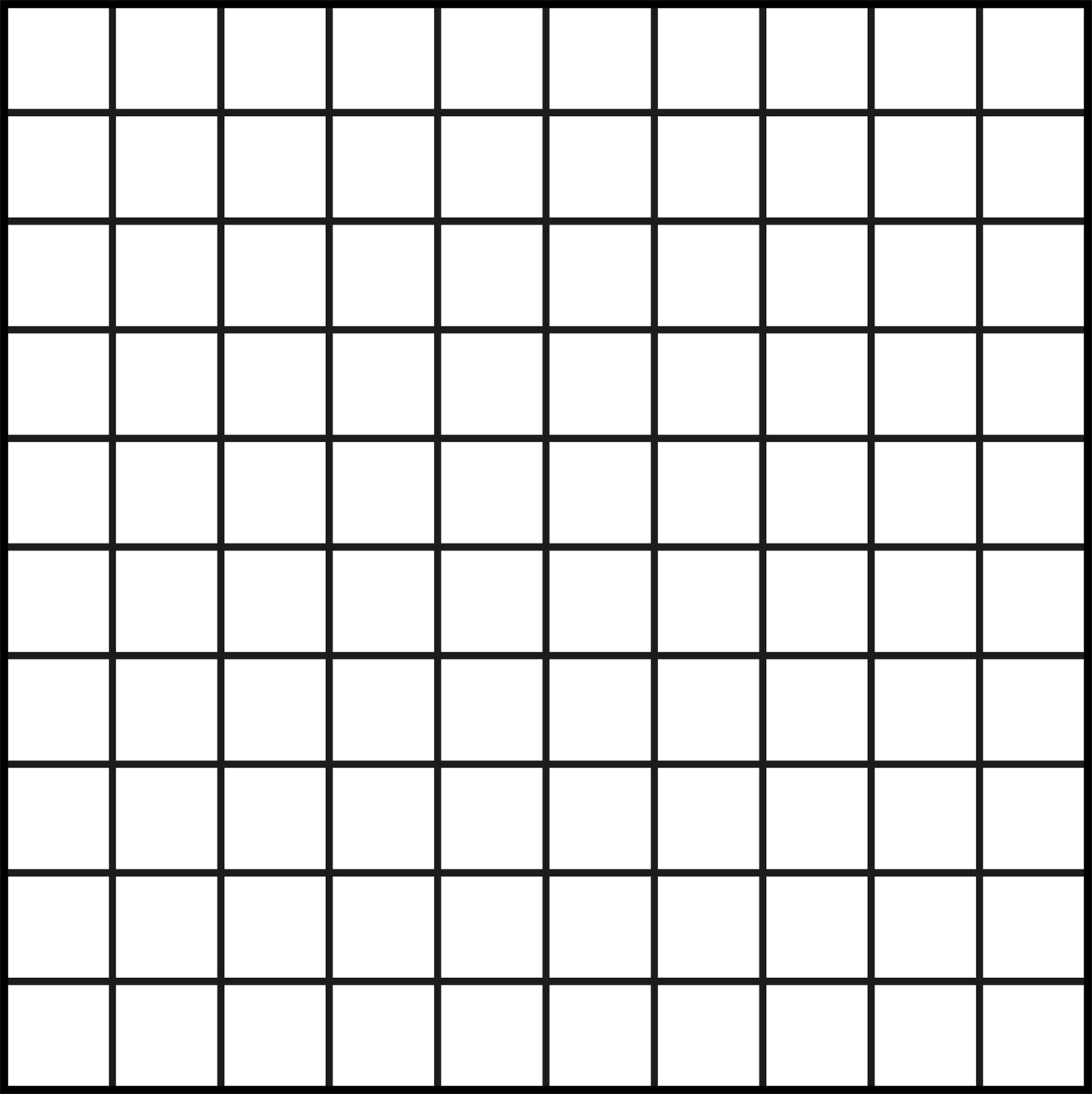 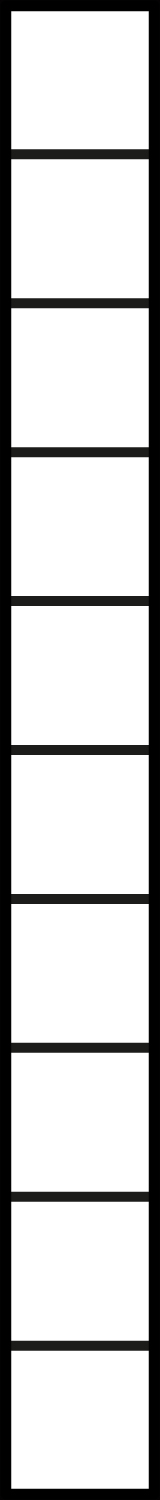 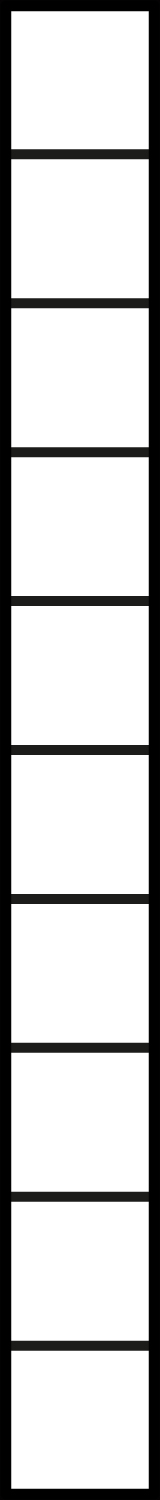 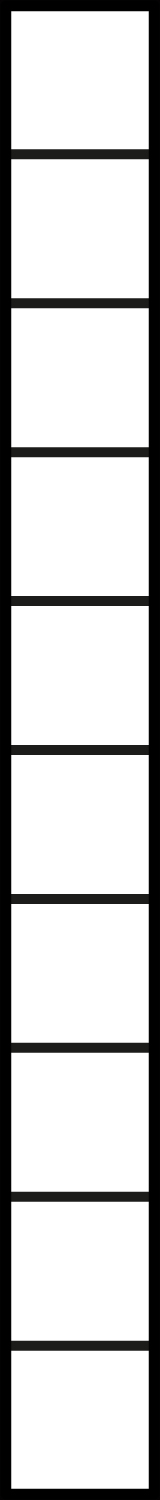 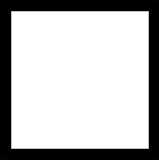 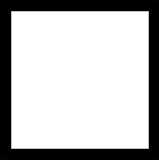 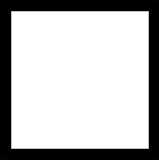 a. 2,332
b. 2,233
c. 2,323
Try again!
Click here to go back to the problem.
Wonderful!
Click here to go to the next problem.
Find the number.
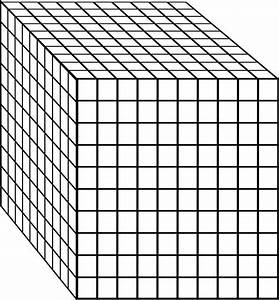 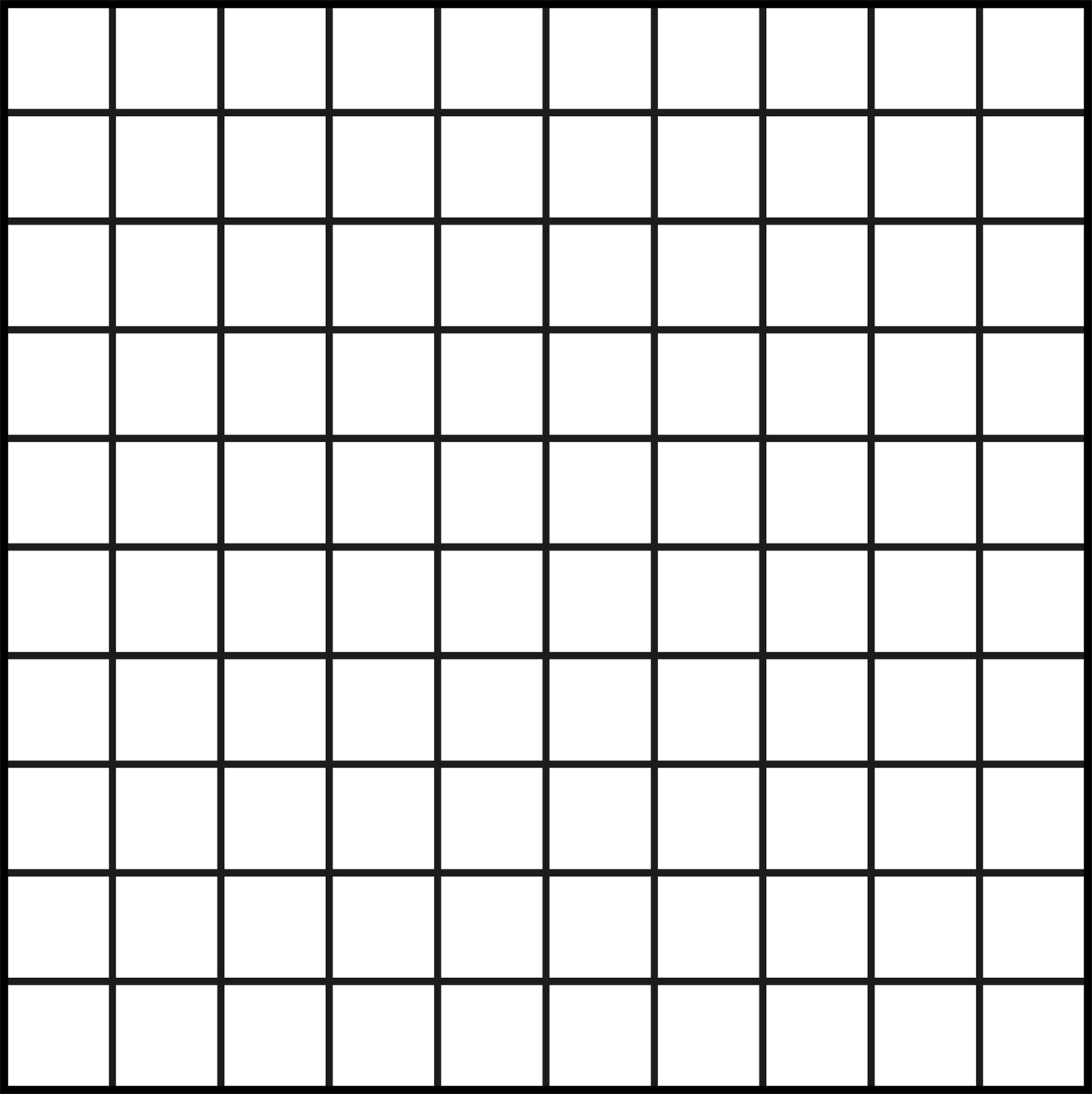 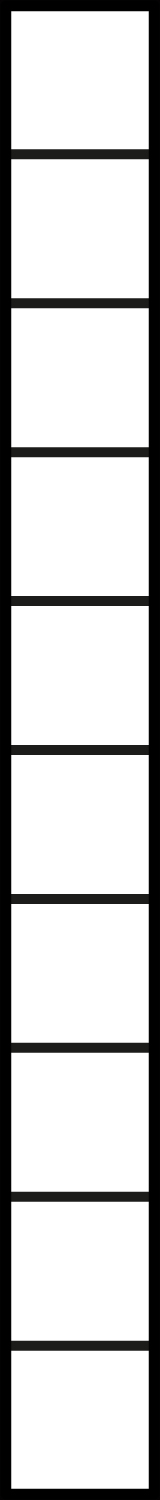 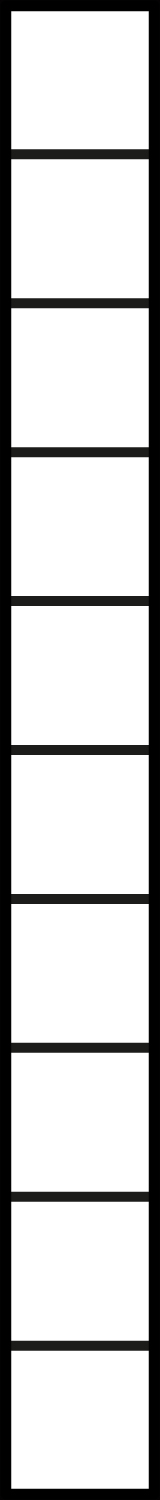 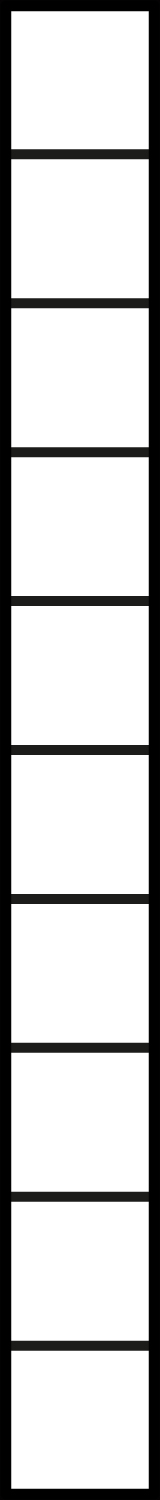 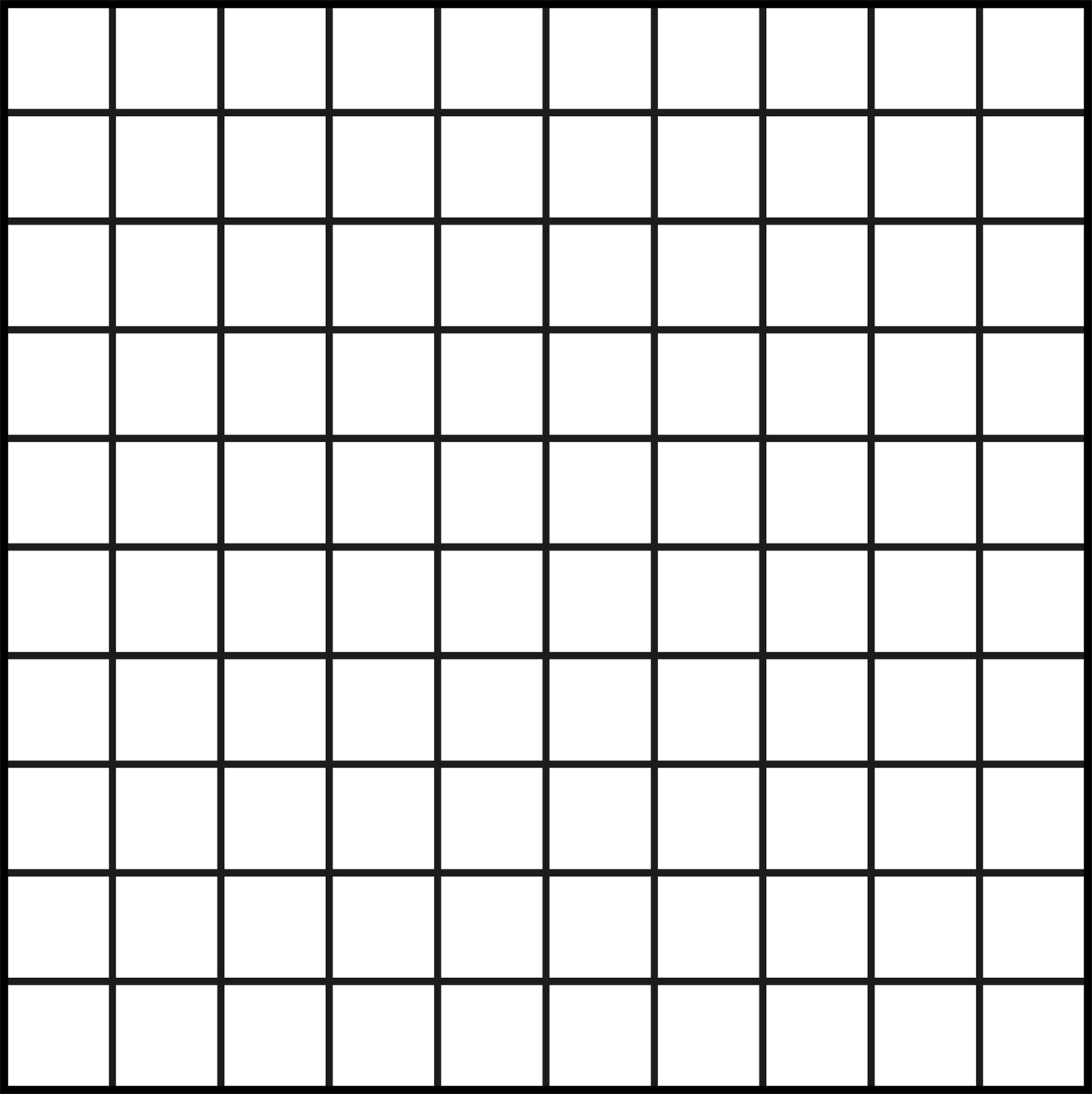 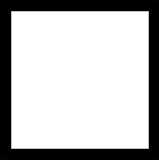 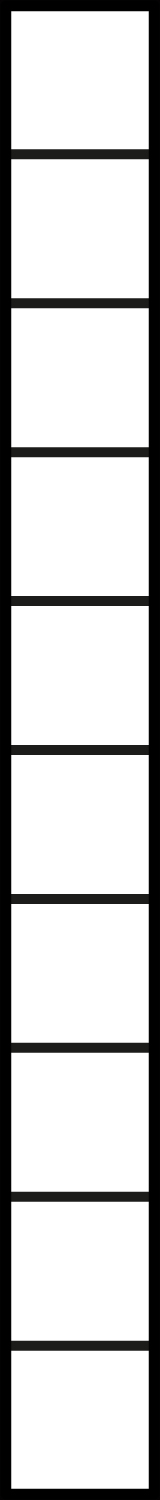 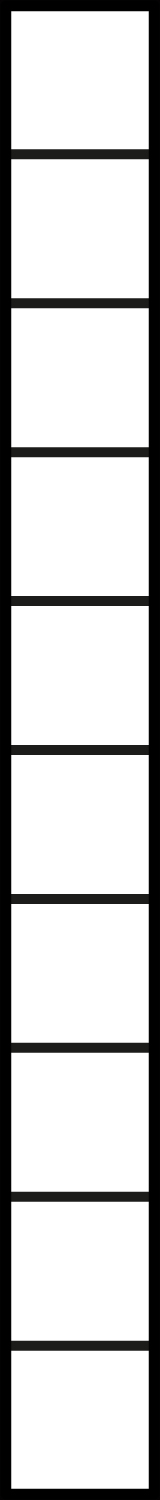 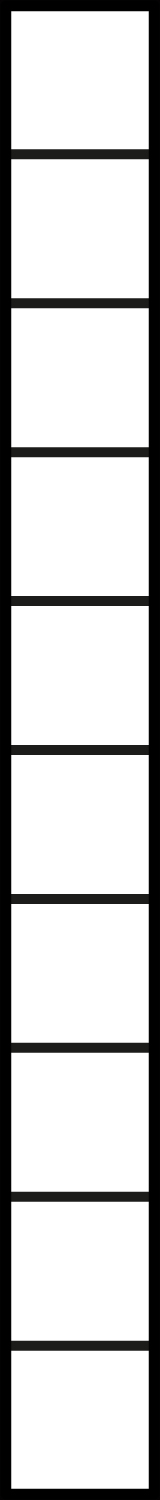 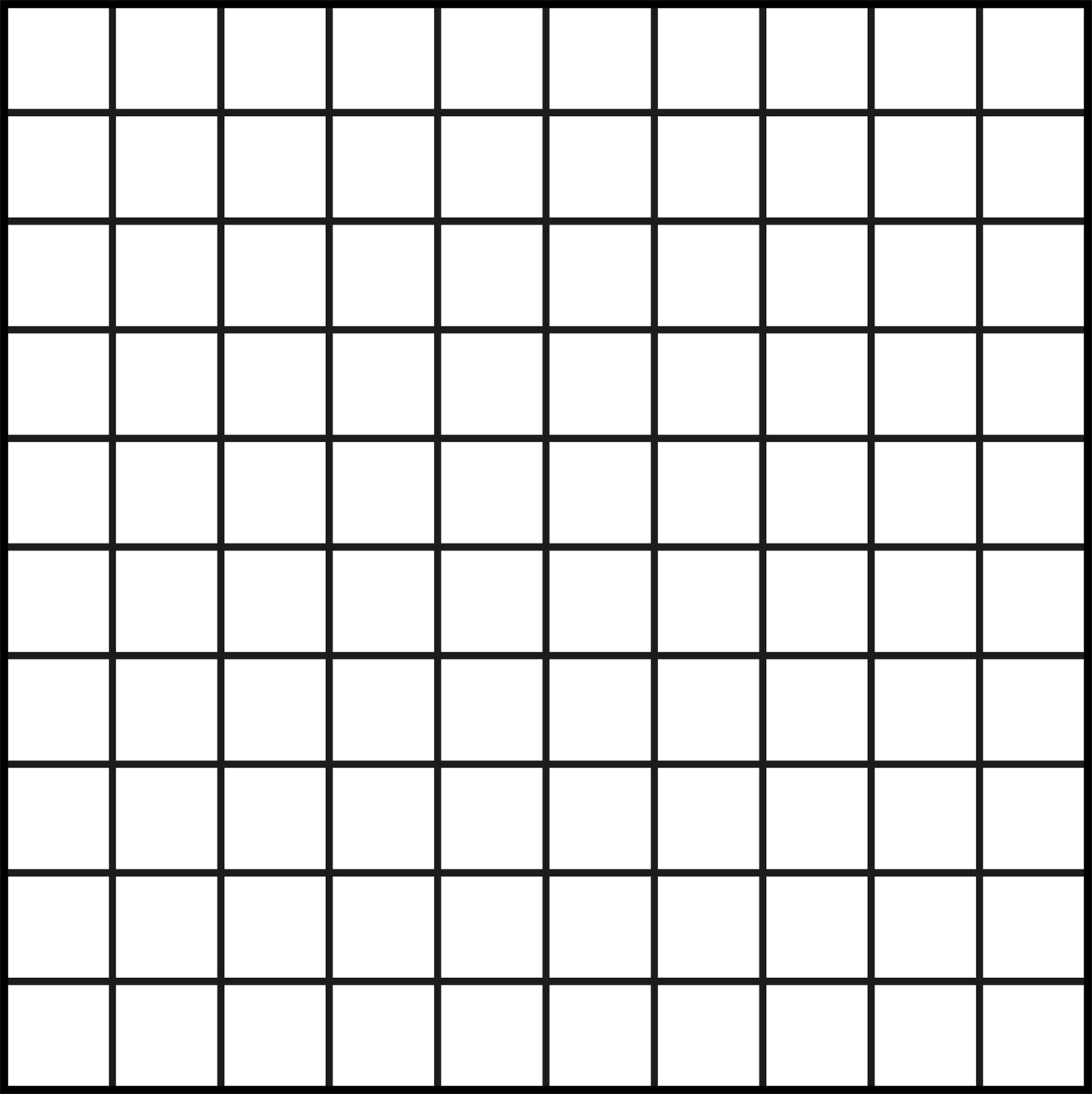 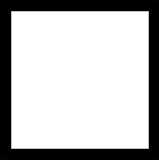 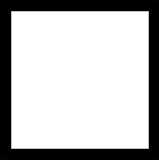 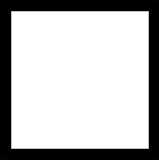 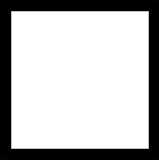 a. 1,365
b. 1,546
c. 1,365
Try again!
Click here to go back to the problem.
Way to go!
Click here to go to the next problem.
Find the number.
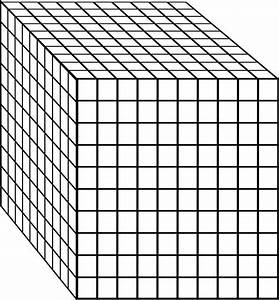 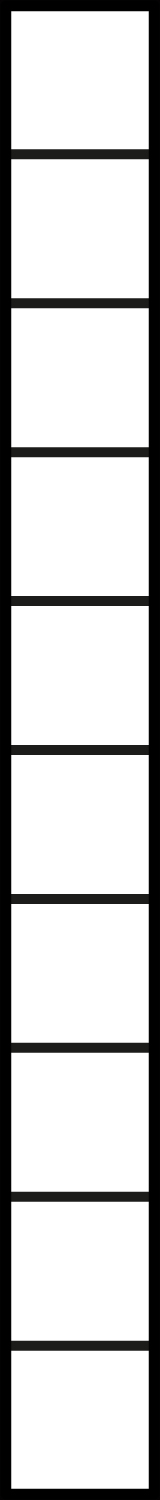 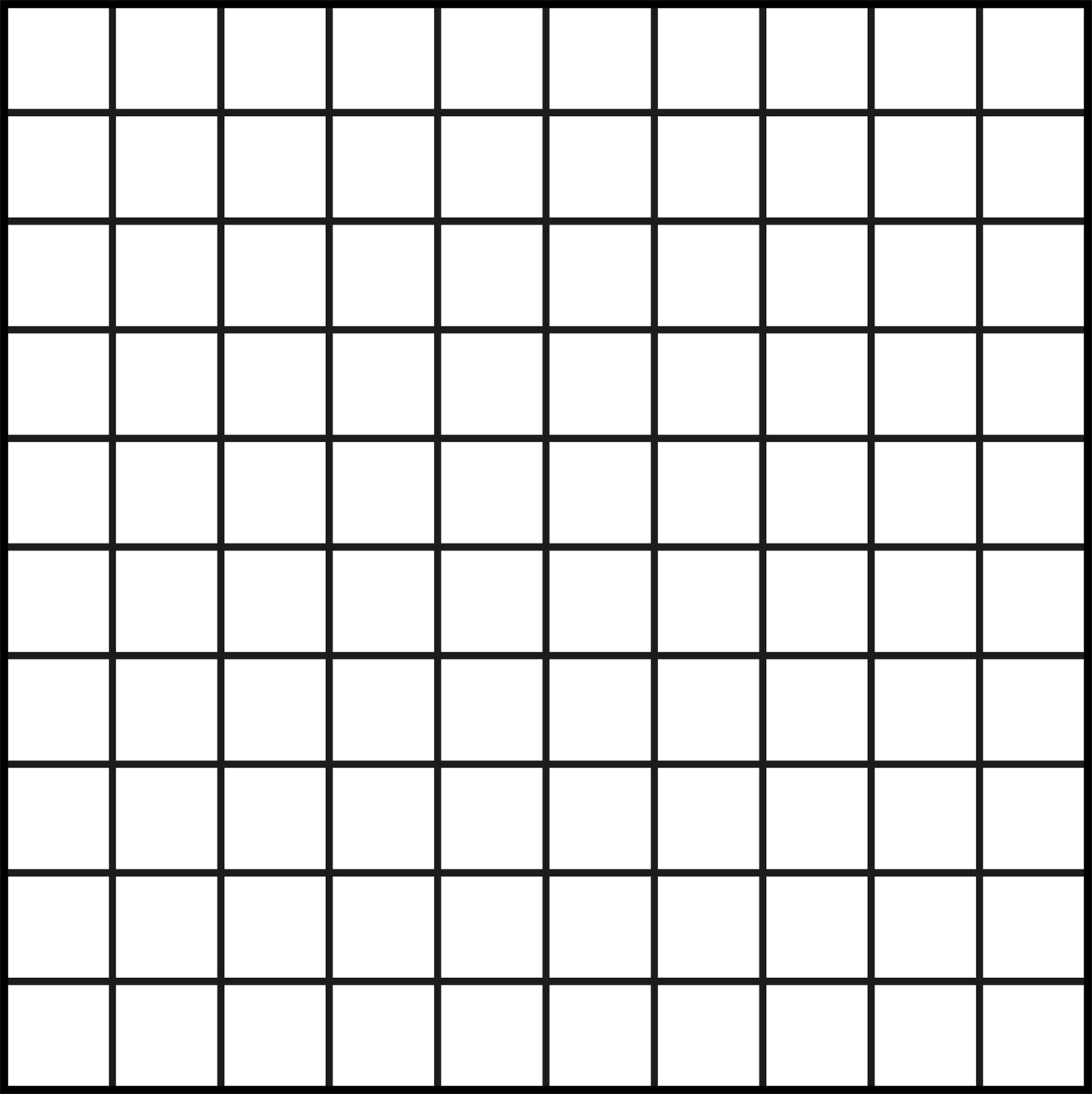 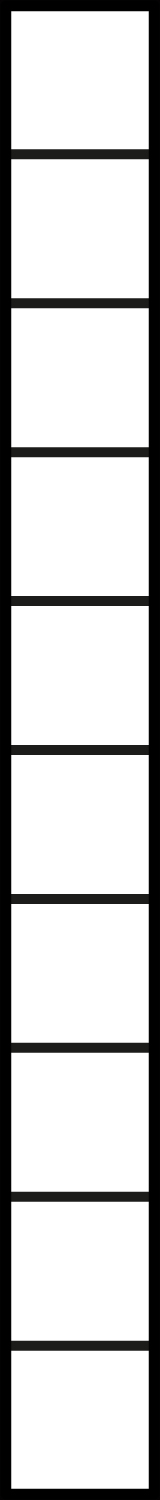 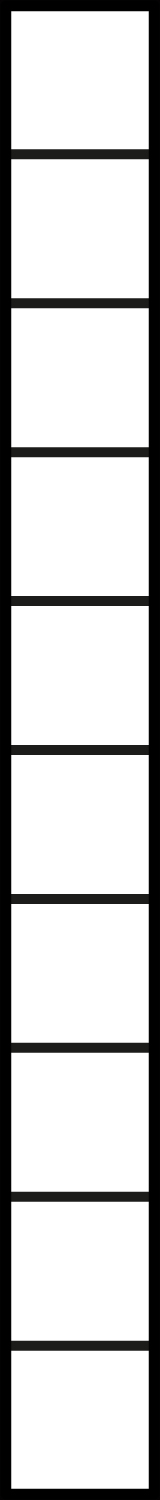 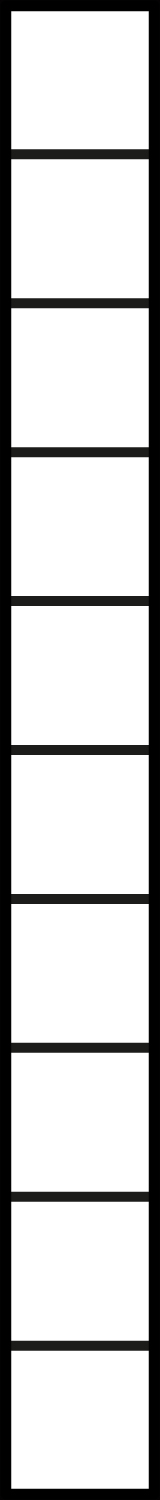 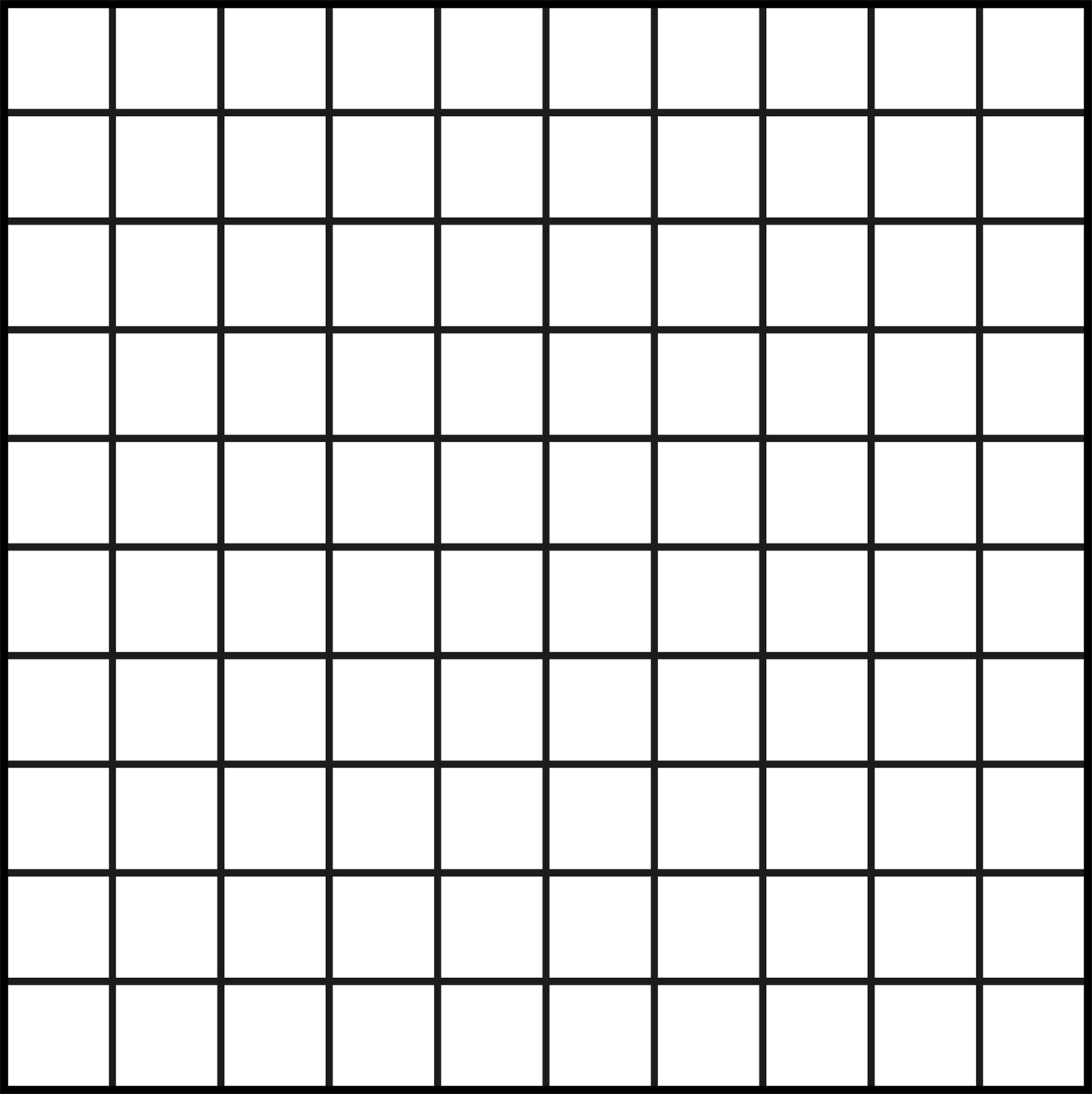 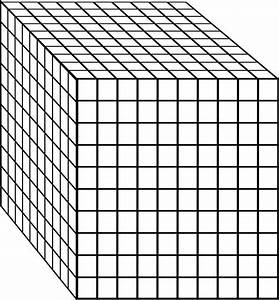 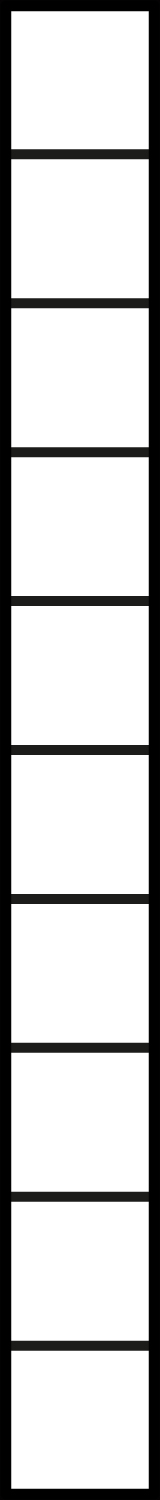 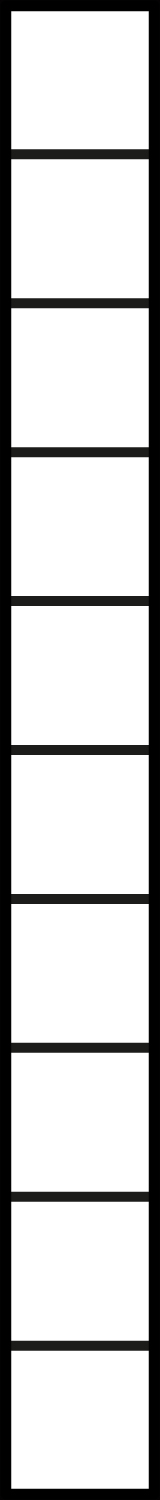 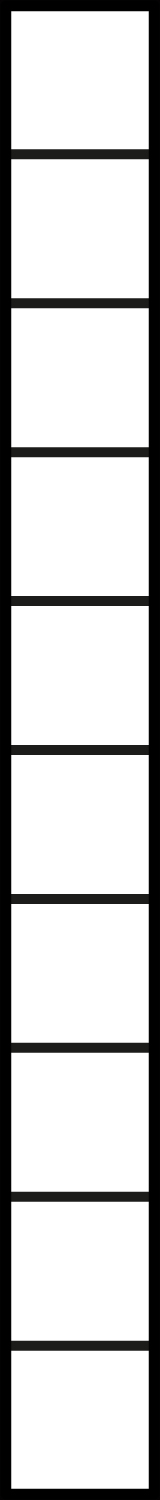 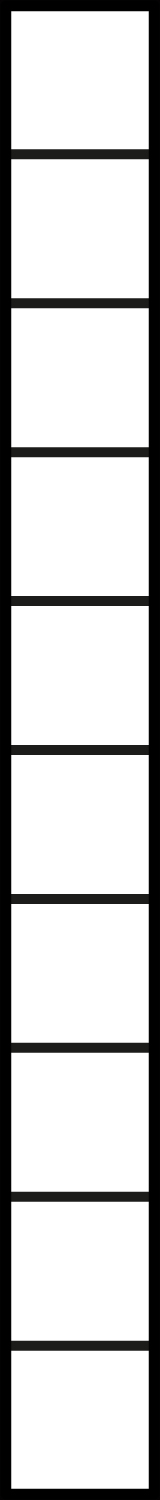 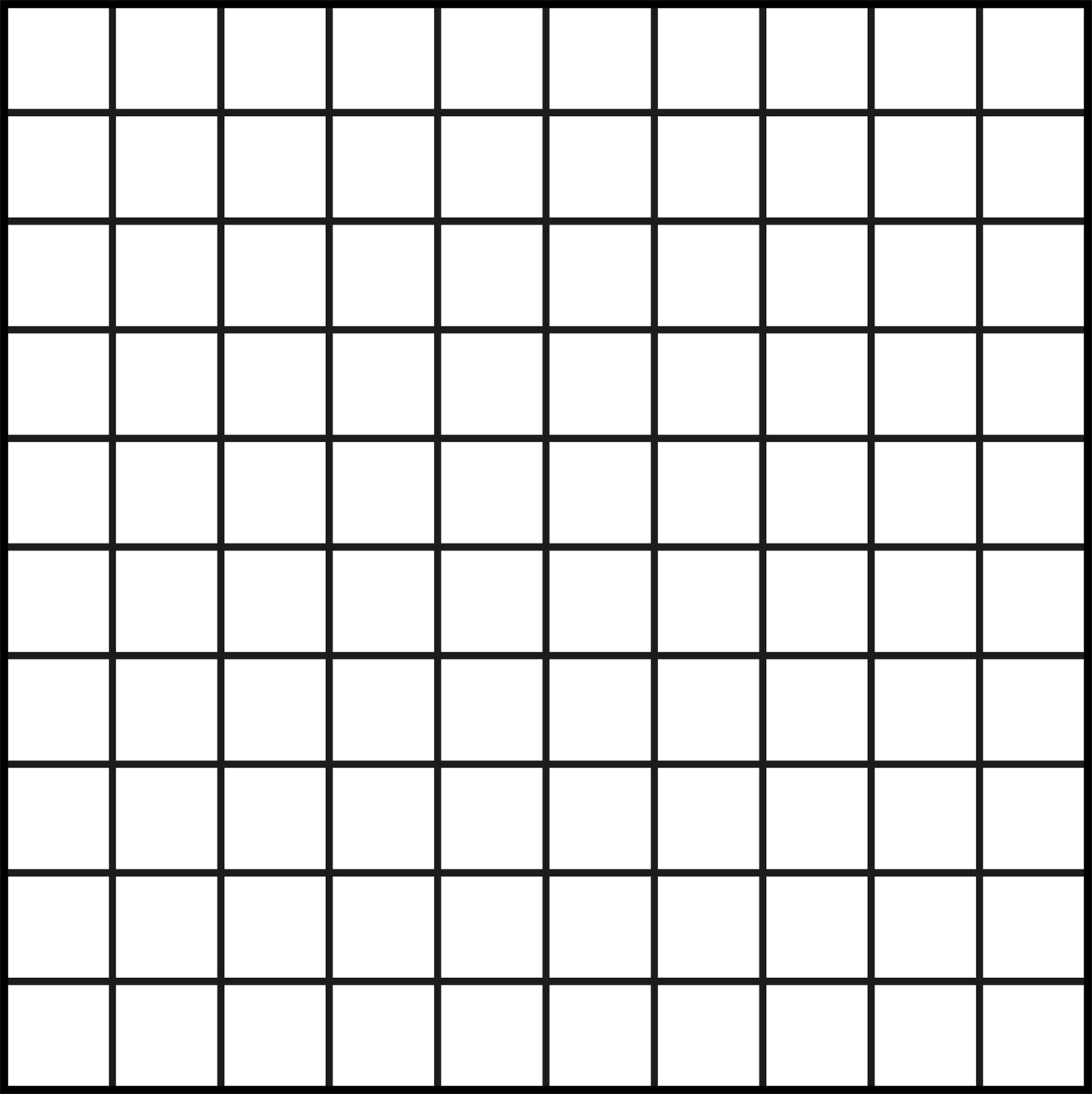 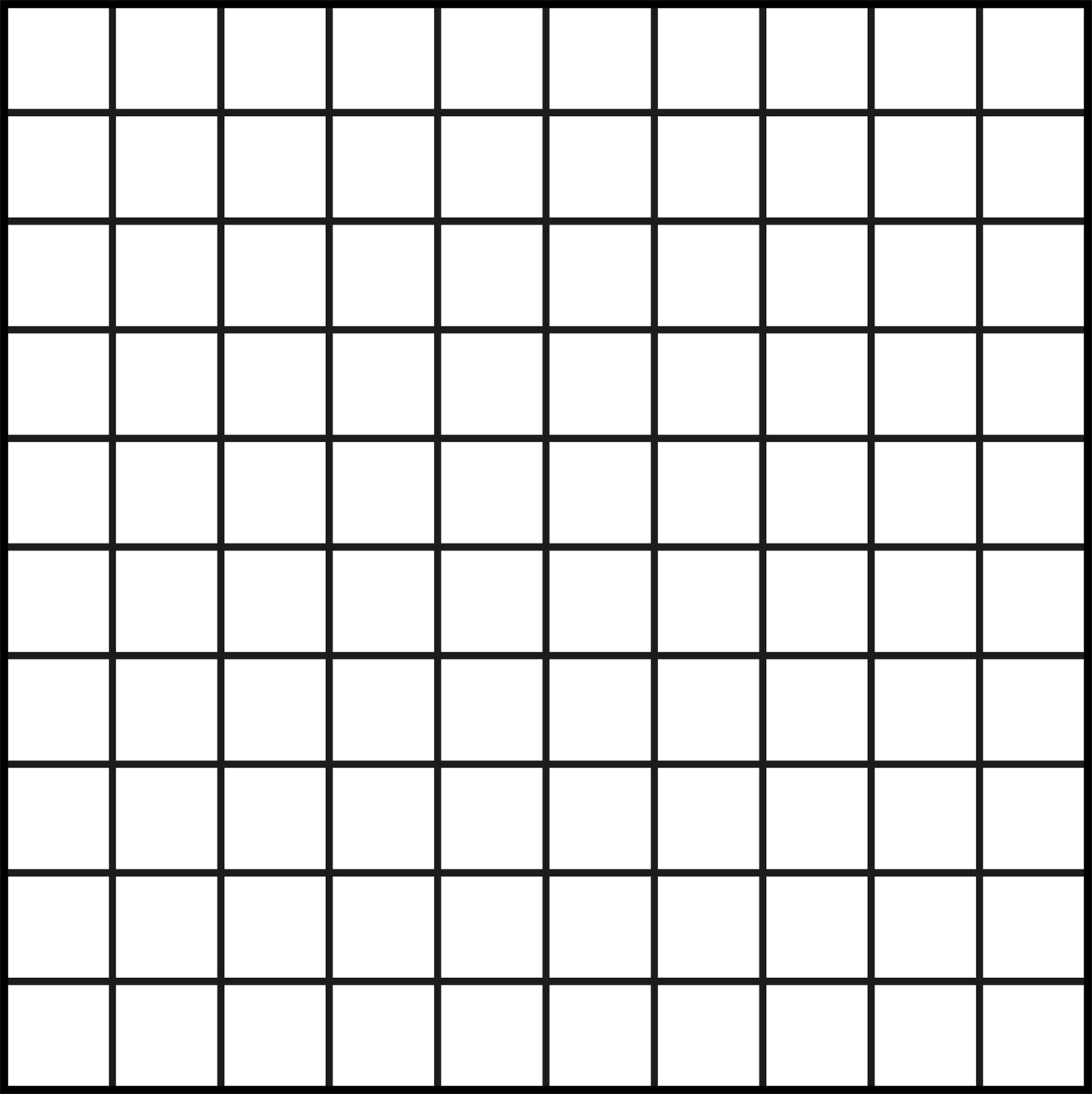 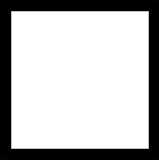 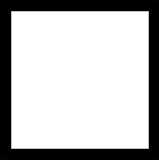 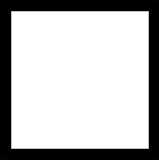 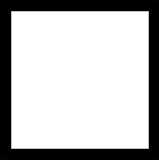 a. 2,444
b. 2,483
c. 2,484
Try again!
Click here to go back to the problem.
You’re a math star!
Click here to go to the next problem.
I have 3 tens, 15 ones and 4 hundreds.
What number am I?
a. 435
b. 4,315
c. 445
Try again!
Click here to go back to the problem.
Marvelous!
Click here to go to the next problem.
I have 4 hundreds, 8 tens and 13 ones.
What number am I?
a. 493
b. 4,813
c. 483
Try again!
Click here to go back to the problem.
Keep it up!
Click here to go to the next problem.
I have 6 hundreds, 7 tens and 15 ones.
What number am I?
a. 6,715
b. 675
c. 685
Try again!
Click here to go back to the problem.
Great work!
Click here to go to the next problem.
Compare the numbers.
6,260   ____   6,206
a. <
b. >
c. =
Try again!
Click here to go back to the problem.
Super!
Click here to go to the next problem.
Compare the numbers.
3,817   ____   3,817
a. <
b. >
c. =
Try again!
Click here to go back to the problem.
Way to go!
Click here to go to the next problem.
Compare the numbers.
9,163   ____   9,613
a. <
b. >
c. =
Try again!
Click here to go back to the problem.
Perfect!
Click here to go to the next problem.
Round the number to the nearest ten.
7,038
a. 7,030
b. 7,100
c. 7,040
Try again!
Click here to go back to the problem.
Magnificent!
Click here to go to the next problem.
Round the number to the nearest hundred.
5,208
a. 5,200
b. 5,000
c. 521
Try again!
Click here to go back to the problem.
You’ve got it!
Click here to go to the next problem.
Round the number to the nearest hundred.
6,919
a. 7,000
b. 6,920
c. 6,900
Try again!
Click here to go back to the problem.
Wow!
Click here to go to the next problem.
Round the number to the nearest hundred.
7,491
a. 7,500
b. 7,000
c. 7.490
Try again!
Click here to go back to the problem.
Great practice!
Click here to go back to the beginning.